ДОМАШНИЕ ЖИВОТНЫЕ
Презентация познакомит с домашними животными и их детёнышами.
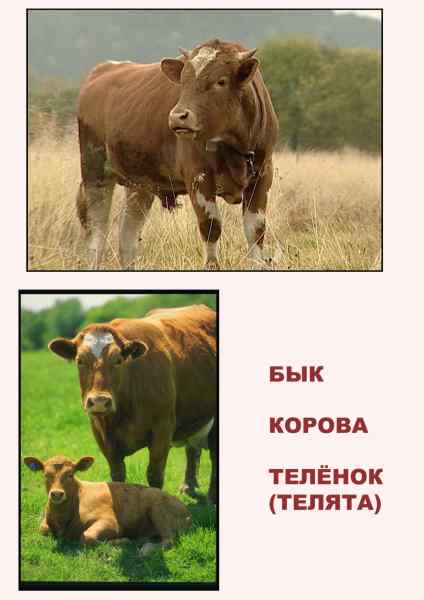 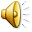 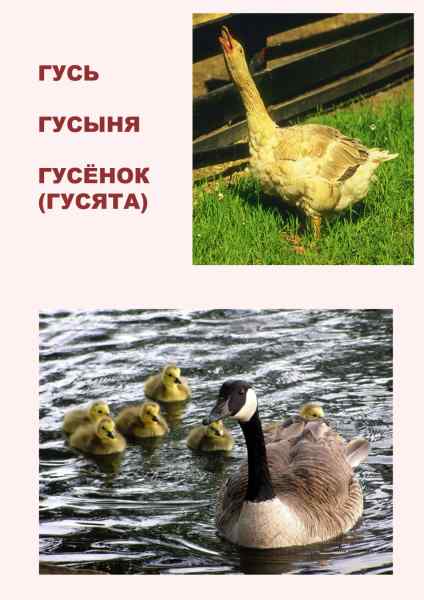 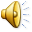 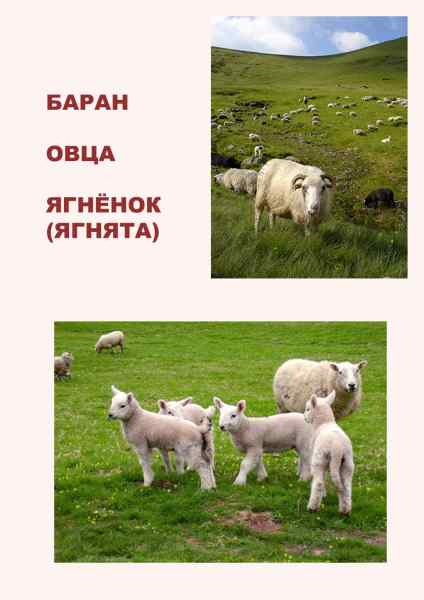 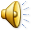 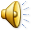 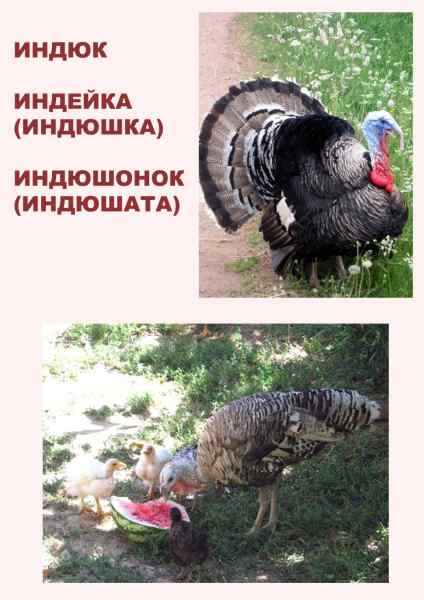 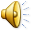 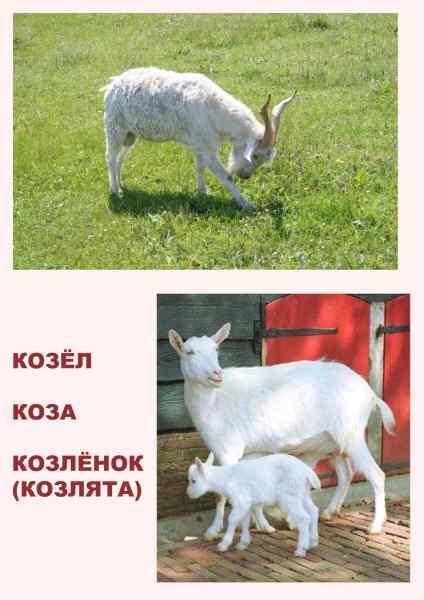 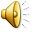 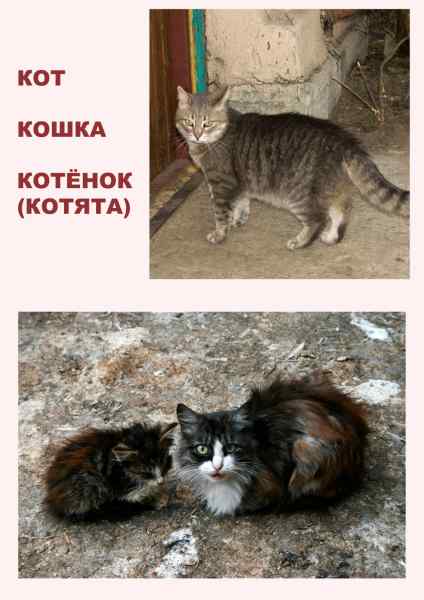 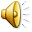 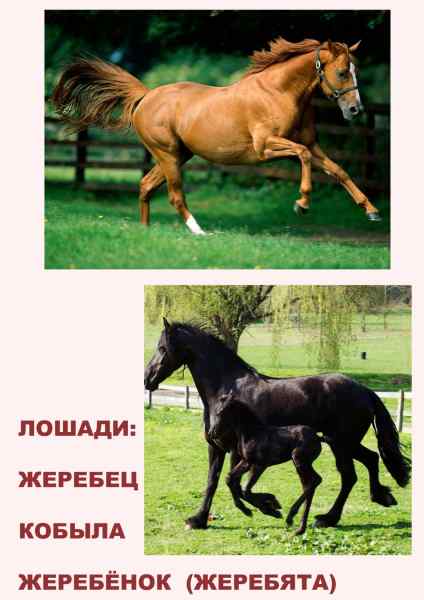 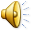 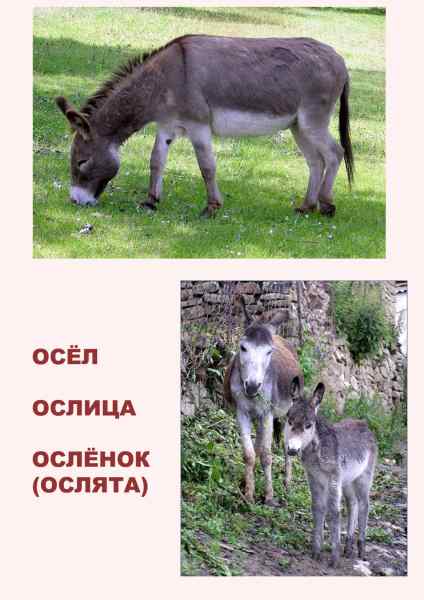 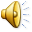 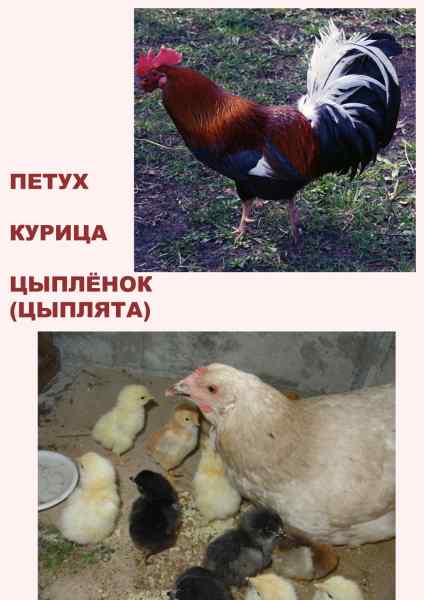 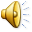 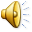 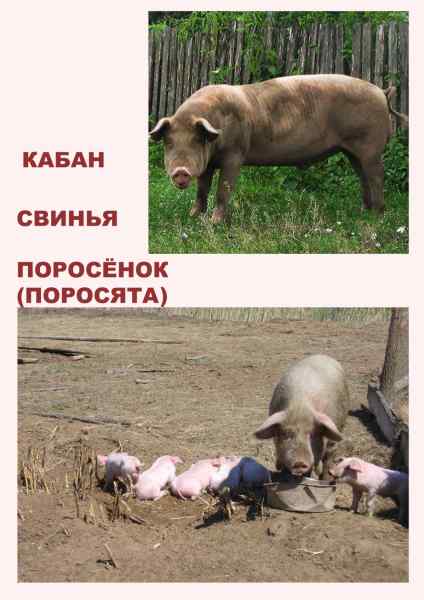 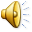 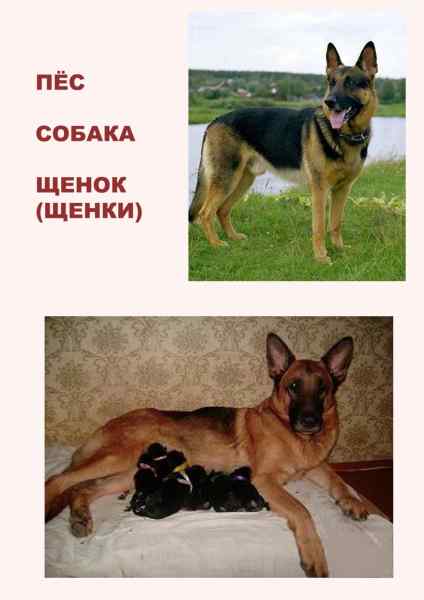 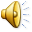 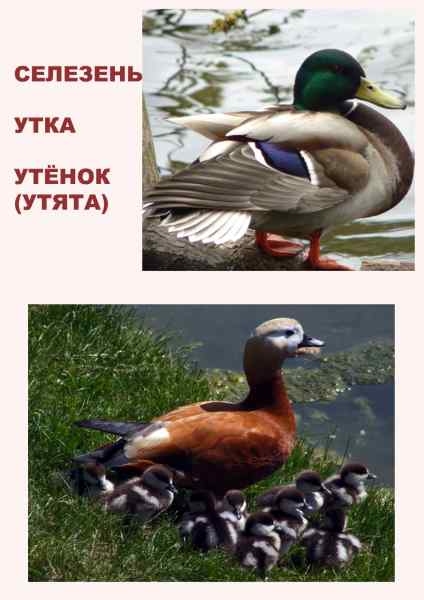 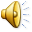